Figure 7. Rate of decrease of the normalized responses of the MSTd and MT neurons for each CBP. (A,B) Rate of decrease ...
Cereb Cortex, Volume 20, Issue 7, July 2010, Pages 1708–1718, https://doi.org/10.1093/cercor/bhp235
The content of this slide may be subject to copyright: please see the slide notes for details.
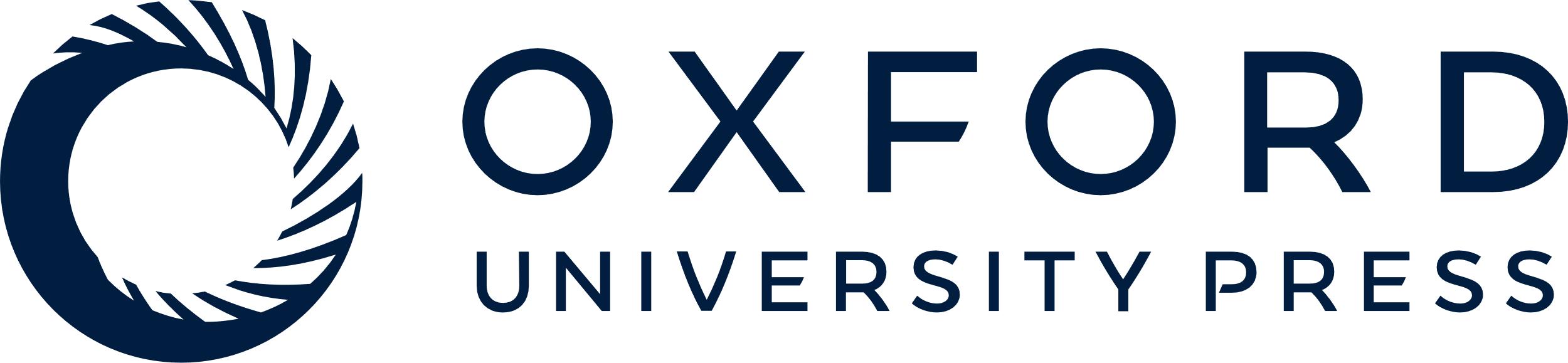 [Speaker Notes: Figure 7. Rate of decrease of the normalized responses of the MSTd and MT neurons for each CBP. (A,B) Rate of decrease for the normalized responses of the MSTd neurons plotted against the temporal frequency of the CBP of 0.5 cycles/deg (A) and 0.25 cycles/deg (B). The pursuit target moved at 20 deg/s in the preferred (black circles with solid lines) and antipreferred (open circles with dashed line) directions or remained stationary in the center of the screen (gray circles with gray lines). (C,D) Rate of decrease for the normalized responses of the MT neurons plotted against the temporal frequency of the CBP of 0.5 cycles/deg (C) and of 0.25 cycles/deg (D). Symbols are the same as in (A,B,E) Distribution of the best speeds of the RDP for the 75 MSTd (black bars) and 42 MT neurons (white bars).


Unless provided in the caption above, the following copyright applies to the content of this slide: © The Author 2009. Published by Oxford University Press. All rights reserved. For permissions, please e-mail: journals.permissions@oxfordjournals.org]